Ministério do Trabalho e Previdência
Programa renda e oportunidades
Audiência Pública - CTASP – 31 de maio de 2022
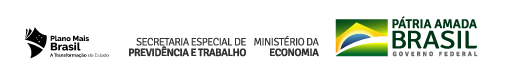 Ministério do Trabalho e Previdência
Diagnóstico – Problemas conjunturais
Recuperação do emprego com os seguintes desafios:
Taxa de desemprego 11,1%.
Informalidade no nível pré-pandemia.
2,7 milhões de empregos criados em 2021
São necessárias ações de manutenção de renda, qualificação e intermediação.
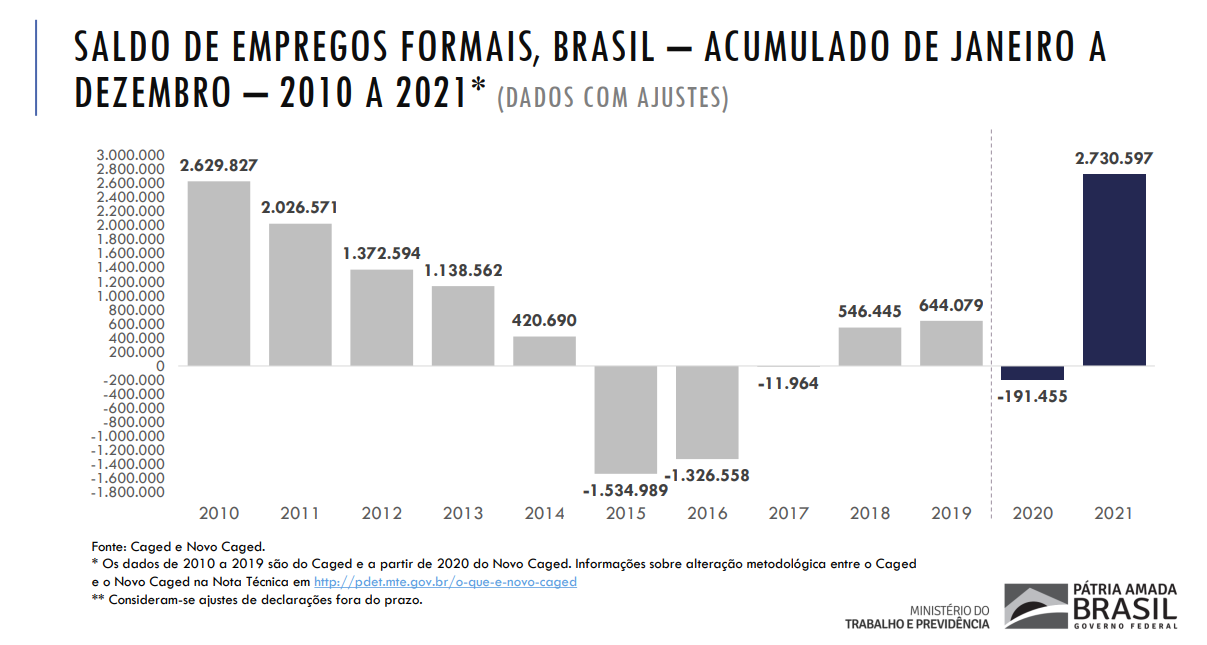 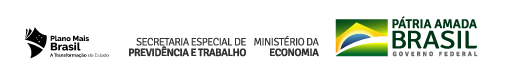 Ministério do Trabalho e Previdência
Programa Renda e Oportunidade
Eixo 1: geração de renda e retomada do poder de compra

Eixo 2: novas formas de trabalho

Eixo 3: proteção do emprego

Eixo 4: empregabilidade de mulheres e jovens
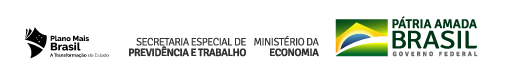 Ministério do Trabalho e Previdência
Eixo 1: Geração de renda e retomada do poder de compra
MP 1105/2022: Saque extraordinário do FGTS
saques de até R$ 1000.
injeção de até R$ 30bi na economia.
manutenção das demais movimentações do FGTS.

MP 1106/2022: Ampliação dos consignados
possibilita aos beneficiários do BPC e Auxílio Brasil acessarem o crédito.
amplia a margem consignável de 30% para 35%.
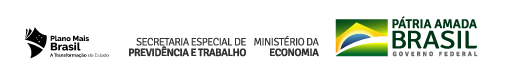 Ministério do Trabalho e Previdência
Eixo 1: Geração de renda e retomada do poder de compra
MP 1107/2022 e MP 1110/2022:  SIM Digital
Institui um fundo garantidor para as operações de microcrédito, com R$ 3,0 bilhões em recursos.
Simplificação do microcrédito digital, em condições mais favoráveis.
1,62 milhões de empreendedores beneficiados – 55% mulheres.

Decreto 10999/2022: Antecipação do 13º dos benefícios do INSS
Antecipação de recursos para estimular a recuperação econômica.
Cerca de 30,5 milhões de benefícios em todo o Brasil
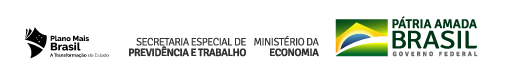 Ministério do Trabalho e Previdência
Eixo 2: Novas formas de trabalho
Caminho Digital: https://escoladotrabalhador40.org.br/ 
Capacitação em habilidades digitais.
5,5 milhões de vagas em 50 cursos.
Cursos vão desde o letramento digital até cursos avançados em tecnologia (programação avançada).

MP 1108/2022: Aperfeiçoamento do trabalho remoto e alimentação do trabalhador
Flexibilidade para o trabalho híbrido.
Segurança jurídica para trabalhador nômade.
Preferência para pais e mães com filhos até 4 anos e PCDs.
Melhoria da mobilidade urbana e redução da poluição.
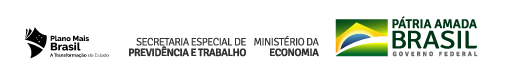 Ministério do Trabalho e Previdência
Eixo 2: Novas formas de trabalho
Caminho Digital: https://escoladotrabalhador40.org.br/
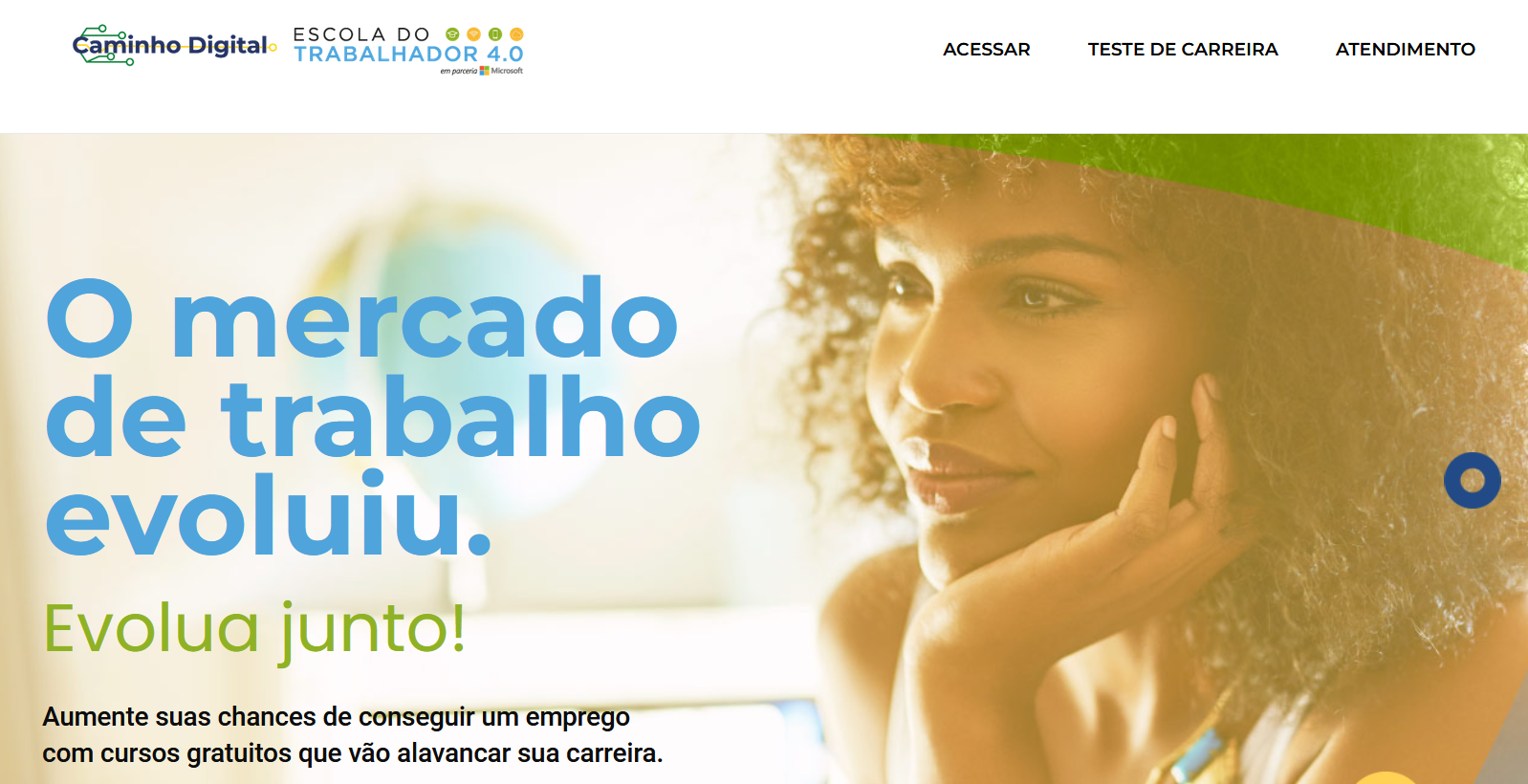 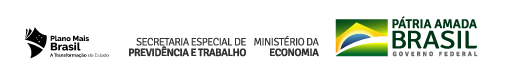 Ministério do Trabalho e Previdência
Eixo 3: Proteção ao emprego e enfrentamento de calamidades
MP 1109/2022: Consolidar BEm e outras medidas como política permanente de Estado.

As mudanças climáticas têm provocado eventos extremos recorrentes - recente chuvas na Bahia, Minas Gerais, Rio de Janeiro e Pernambuco, em que se configura calamidade pública e o apoio Federal é necessário.
instituir arcabouço legal que permita a adoção imediata das políticas de preservação do emprego e renda em caso de calamidade publica de âmbito nacional, estadual ou municipal, reconhecido pelo Poder Executivo Federal. 
consolidar o aprendizado do enfrentamento à pandemia e possibilitar ação rápida de coordenação federativa. 
Promover resiliência no mercado de trabalho.
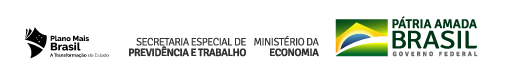 Ministério do Trabalho e Previdência
Eixo 3: Proteção ao emprego e enfrentamento de calamidades
Medidas trabalhistas alternativas: 
Teletrabalho: Adoção facilitada do regime de Teletrabalho.
Antecipação de Férias Individuais
Concessão facilitada de Férias Coletivas
Aproveitamento e antecipação de feriados
Banco de Horas para compensação em até 18 meses após o fim da calamidade
Suspensão da obrigatoriedade do recolhimento ao FGTS de até 4 parcelas.
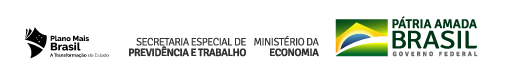 Ministério do Trabalho e Previdência
Eixo 3: Proteção ao emprego e enfrentamento de calamidades
PROGRAMA EMERGENCIAL DE MANUTENÇÃO DO EMPREGO E DA RENDA (BEM)
Suspensão ou redução temporária do contrato de trabalho, por acordo individual ou coletivo
Recebimento de Benefício Emergencial para manutenção da renda
Valor da parcela calculada com base no Seguro-Desemprego
Manutenção média de 80% da renda para quem ganha até metade do maior beneficio da previdência social 
Possibilidade de pagamento de ajuda compensatória
Garantia no emprego pelo período do acordo e por período equivalente subsequente, sob pena de multa
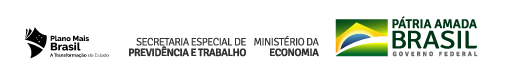 Ministério do Trabalho e Previdência
Eixo 3: Proteção ao emprego e enfrentamento de calamidades
MPs 936 e 1045
Maior programa de preservação de empregos da história
Acordos individuais ou coletivos
Suspensão contratual temporária, ou redução de jornada com redução proporcional de salário e irredutibilidade do salário-hora.
Garantia no emprego
durante a vigência das medidas e por período idêntico após o encerramento dos acordos;
Benefício Emergencial de Manutenção de Emprego e Renda (BEm)
Calculado com base no seguro-desemprego;
Elevação do valor do salário-hora ordinário em todas as situações de redução de jornada;
Resultados
O BEm 2020 preservou 10,3 milhões de empregos, por meio de 20,1 milhões de acordos firmados com 1,5 milhão de empregadores. Até hoje, foram pagos R$ 34,2 bilhões
O BEm 2021  preserva  2,5 milhões de empregos, por meio de 3,1 milhões de acordos  firmados com 600 mil empregadores e R$ 6,9 bilhões em pagamentos.
A maior parte em pequenos estabelecimentos.
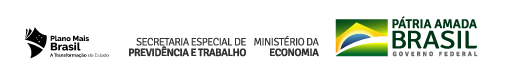 Ministério do Trabalho e Previdência
Eixo 4: Empregabilidade de mulheres e jovens
MP 1116/2022 e Decreto 11061/2022: Emprega+Mulheres e Jovens
Discussão tripartite no Conselho Nacional do Trabalho.
Empregabilidade das mulheres:
Apoio à parentalidade na primeira infância 
Flexibilização do regime de trabalho para apoio à paternidade
Apoio ao retorno ao trabalho das mulheres após encerrada a licença maternidade
Qualificação de mulheres em áreas estratégicas para ascensão profissional
Selo Emprega+Mulher
Empregabilidade dos Jovens:
Ampliação do número de aprendizes contratados;
Mecanismos de priorização do público vulnerável;
Melhoria da qualidade da formação e integração com a educação profissional e o novo ensino médio.
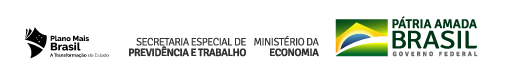 Ministério do Trabalho e Previdência
INSS
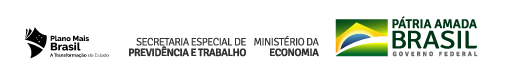 Ministério do Trabalho e Previdência
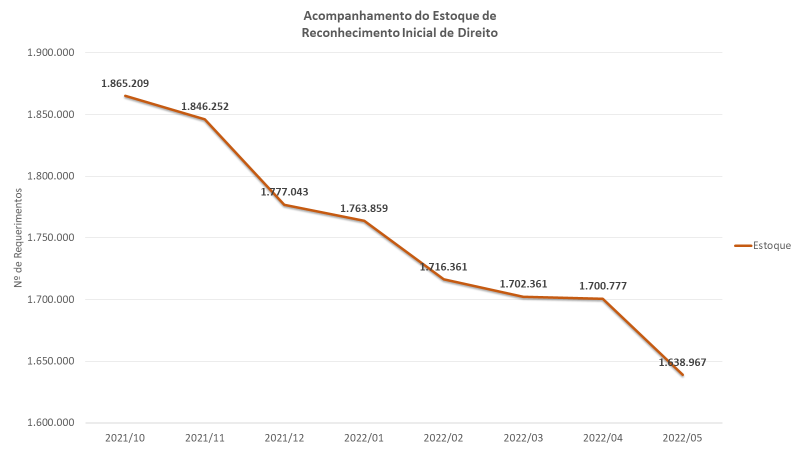 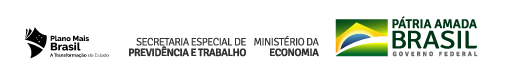 Ministério do Trabalho e Previdência